Статистический анализ рынка ипотечного кредитования в РоссииВыявление значимых социально-экономических факторов
Выполнила:
Михайлова Екатерина,
НИУ ВШЭ
Декабрь, 2014
Цель и задачи исследования
1.  Изучение текущего состояния рынка ипотечного кредитования в России
Текущее состояние рынка ипотечного кредитования
Объемы выданных ИЖК в 2009 году упали на 418 млн. руб. по сравнению с предыдущим годом
Текущее состояние рынка ипотечного кредитования
Стоимость квартир в районах Москвы (декабрь, 2013 г.)
2. Выявление значимых социально-экономических факторов, оказывающих влияние на объемы выданных ипотечных жилищных кредитов
Анализ воздействия социально-экономических факторов на рынок ипотечного кредитования
Мультиколлинеарность
RESET TEST
Если модель верна, то добавление нелинейных переменных не должно помогать объяснять Y (F=6,68) >(Fкр=4,001) – гипотеза о линейности модели отвергается на уровне значимости α=0,05, то есть лучше использовать нелинейную модель
3. Учет пространственной принадлежности наблюдений
Учет пространственной принадлежности в качестве фактора, влияющего на объемы выданных ипотечных кредитов.
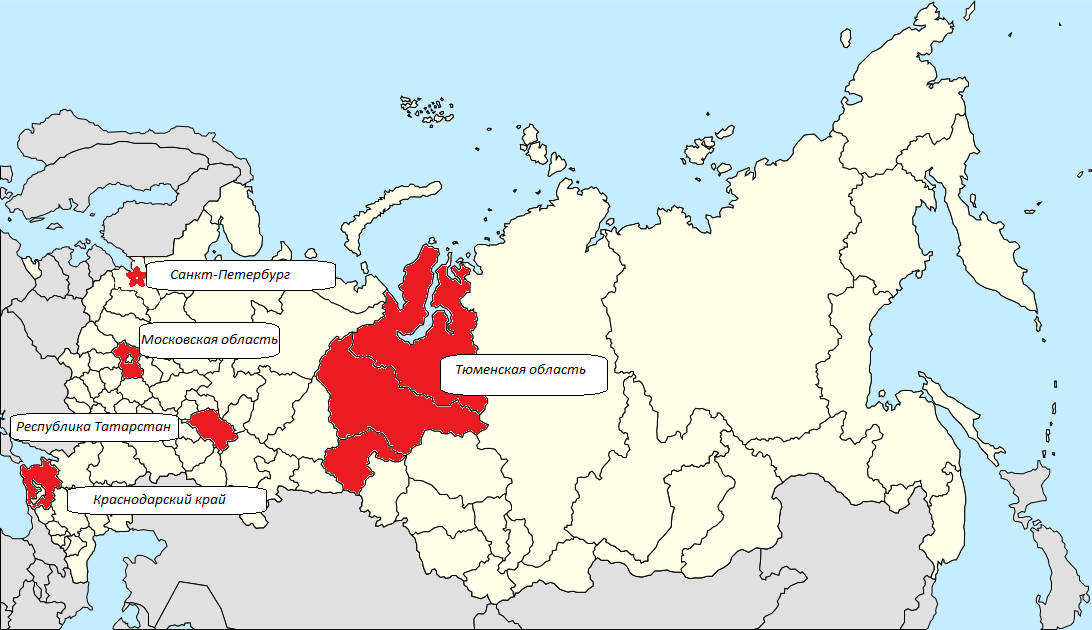 Выводы
Анализ потенциала участия в традиционных программах ипотечного кредитования Метод индексного анализа
Цель и задачи, методология
Индексный метод
Потребность домохозяйства в улучшении жилищных условий
Постановлением Правительства РФ от 29.08.2005 №541 установлен федеральный стандарт социальной нормы площади жилого помещения в размере 18 кв. метров общей площади жилья на 1 гражданина.
66,91% домашних хозяйств проживают в жилье, в котором на каждого члена семьи приходится по одной комнате (и более)
50,44% домохозяйств занимают жилую площадь ниже установленной социальной нормы
Доходы
Модельные условия кредитования (Сбербанк)
 - первый взнос 30%, 
 - годовая ставка 13,25%, 
 - срок кредита 20 лет, 
 - ежемесячный платеж не превышает 50% трудового дохода заемщиков,
 - приобретается квартира площадью 54 кв.м.,
 -расчетная цена одного квадратного метра равна средней по первичному и               вторичному рынкам (45 964,5 руб. за кв. м.)
Домен « Жилищные условия»
Домен «Доходы и финансовые активы»
Индекс потенциала участия в ипотеке
Среднее значение потенциала для всех домашних хозяйств составляет 34,16. 
Самым высоким потенциалом участия в ипотеке обладают смешанные домохозяйства пенсионеров и непенсионеров с детьми – в 1,7 раз выше, чем в среднем по выборке
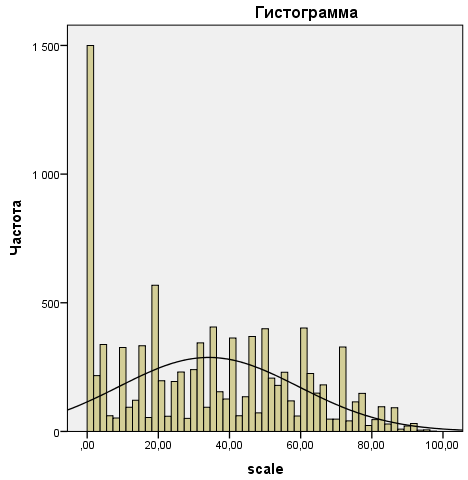 Спасибо за внимание!